PINSEN HANDLER OM GUDS HELLIGÅND
En ny pinsesang
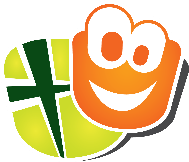 pinse.soendagsskoler.dk
Pinsen handler om Guds Helligånd,der vil lede os med kærlig hånd.Lede os til Gud i Himlen- Gud, der kender os i vrimlen.   Helligånden peger hen på Jesus!
1.
Helligånden skaber Jesus-troog kan gøre så, din tro kan gro.Helligånden vækker glæde over at Gud er tilstede.   Helligånden peger hen på Jesus!
2.
3.
Pinsedag - den allerførste gang 
- føltes ikke trist og sur og lang.Nej, fordi Gud var tilstedefyldtes man med Jesus-glæde.   Helligånden peger hen på Jesus!
4.
Peter talte på sit eget sprog
- uden manuskript og uden bog.Talte om sin Gud og Herre.Han ku’ bare ikk’ la’ være.   Helligånden peger hen på Jesus!
5.
Pluds’lig talte de på andre sprog,og det satte sindene i kog.“Mon de Jesus-folk er skøre?”tænkte folk, der kunne høre:   Helligånden peger hen på Jesus!
6.
“Vi behøver Jesus” tænkte manDerfor blev de døbt med Ånd og vand.Troens vej var nu helt åben og de takkede for dåben.   Helligånden peger hen på Jesus!
7.
Vi vil også takke for vor dåb.Den er fyldt med kærlighed og håb.Tak for det vi fik i dåben.Hør nu denne Pinse-råben:   Helligånden peger hen på Jesus!
Melodi: Blæsten kan man ikke få at se (Asger Pedersen)
Tekst: Freddy Janum Fuglsang
8.
Man kan ikke veje Helligånd eller måle Ånd med målebånd.Men Guds Ånd kan kun erfares 
- ikke sådan helt forklares.   Helligånden peger hen på Jesus!